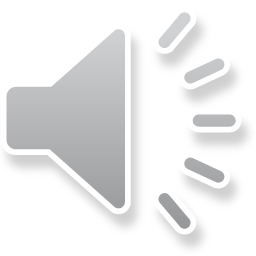 LOGO
PLEASE
ADD  YOUR
TITLE
WRITE IT
SOMETHING
ABOUT
物流运输行业通用PPT
适用于企业年终总结/活动策划/总结汇报等
目录
输入标题
输入标题
输入标题
输入标题
此部分内容作为文字排版占位显示 （建议使用主题字体）
此部分内容作为文字排版占位显示 （建议使用主题字体）
此部分内容作为文字排版占位显示 （建议使用主题字体）
此部分内容作为文字排版占位显示 （建议使用主题字体）
01
PLEASE
输入第一部分标题
ADD  YOUR
TITLE
直接复制你的内容到此
请替换文字内容，修改文字内容，也可以直接复制你的内容到此。请替换文字内容，修改文字内容，也可以直接复制你的内容到此。请替换文字内容，修改文字内容，也可以直接复制你的内容到此。请替换文字内容，修改文字内容，也可以直接复制你的内容到此。请替换文字内容，修改文字内容，也可以直接复制你的内容到此。请替换文字内容，修改文字内容，也可以直接复制你的内容到此。请替换文字内容，修改文字内容，也可以直接复制你的内容到此。请替换文字内容，修改文字内容，也可以直接复制你的内容到此。请替换文字内容，修改文字内容，也可以直接复制你的内容到此。请替换文字内容，修改文字内容，也可以直接复制你的内容到此。请替换文字内容，修改文字内容，也可以直接复制你的内容到此。请替换文字内容，修改文字内容，也可以直接复制你的内容到此。请替换文字内容，修改文字内容，也可以直接复制你的内容到此。请替换文字内容，修改文字内容，也可以直接复制你的内容到此。请替换文字内容，修改文字内容，也可以直接复制你的内容到此。
文字内容
文字内容
文字内容
文字内容
文字内容
直接复制你的内容到此
单击此处添加标题
您的内容打在这里，或者通过复制您的文本。
单击此处添加标题
您的内容打在这里，或者通过复制您的文本。
25%
35%
添加标题
10%
单击此处添加标题
您的内容打在这里，或者通过复制您的文本。
单击此处添加标题
您的内容打在这里，或者通过复制您的文本。
20%
您的内容打在这里，或通过复制文本后在此选择粘贴，并选择只保留文字。
您的内容打在这里，或通过复制文本后在此选择粘贴，并选择只保留文字。
您的内容打在这里，或通过复制文本后在此选择粘贴，并选择只保留文字。
添加标题
添加标题
添加标题
添加标题内容
添加标题内容
这里可以添加主要内容这里可以添加主要内容这里可以添加主要内容这里可以添加主要内容
这里可以添加主要内容这里可以添加主要内容这里可以添加主要内容这里可以添加主要内容
点击添加表述内容标题
这里可以添加主要内容这里可以添加主要内容这里可以添加主要内容这里可以添加主要内容
这里可以添加主要内容这里可以添加主要内容这里可以添加主要内容这里可以添加主要内容
添加标题内容
添加标题内容
02
PLEASE
输入第一部分标题
ADD  YOUR
TITLE
请替换文字内容
请替换文字内容
添加相关标题，添加相关标题，添加相关标题，添加相关标题。添加相关标题，添加相关标题，添加相关标题，添加相关标题。添加相关标题，添加相关标题，添加相关标题，添加相关标题。添加相关标题，添加相关标题，添加相关标题，添加相关标题。添加相关标题，添加相关标题，添加相关标题，添加相关标题。添加相关标题，添加相关标题，添加相关标题，添加相关标题。
添加相关标题，添加相关标题，添加相关标题，添加相关标题。添加相关标题，添加相关标题，添加相关标题，添加相关标题。添加相关标题，添加相关标题，添加相关标题，添加相关标题。添加相关标题，添加相关标题，添加相关标题，添加相关标题。添加相关标题，添加相关标题，添加相关标题，添加相关标题。添加相关标题，添加相关标题，添加相关标题，添加相关标题。
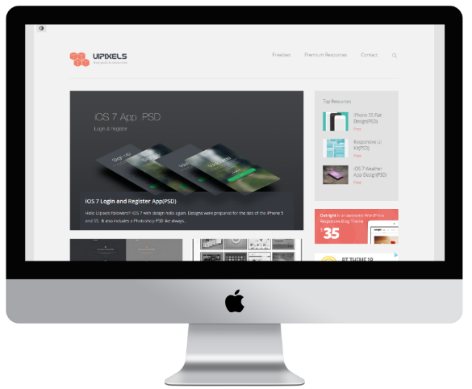 Presentation
01 Point
Lorem ipsum dolor sit amet, consetetur sadipscin. Lorem ipsum dolor sit amet.
01
Agenda
02 Point
Welcome
Lorem ipsum dolor sit amet, consetetur sadipscin. Lorem ipsum dolor sit amet.
Our Company Plan
Lorem ipsum dolor sit amet, consetetur sadipscing elitr, sed diam nonumy eirmod tempor invidunt ut labore et dolore magna aliquyam erat, sed diam voluptua. At vero eos et accusam et justo duo dolores et ea rebum.
点击添加文字
45%
65%
50%
85%
65%
标题
标题
标题
标题
标题
Lorem Ipsum is simply dummy text of the printing and typesetting industry. Lorem Ipsum has been the industry's standard dummy text ever since the 1500s when an Lorem Ipsum is simply dummy text of the printing and typesetting industry. Lorem Ipsum has been the industry's standard dummy text ever since. Lorem Ipsum is simply dummy text of the printing and typesetting industry. Lorem Ipsum has been the industry's standard dummy text ever since the 1500.
点击输入标题
点击输入标题
点击输入标题
点击输入标题
请替换文字内容，添加相关标题，修改文字内容，也可以直接复制你的内容到此。请替换文字内容，添加相关标题，修改文字内容，也可以直接复制你的内容到此请替换文字内容，添加相关标题，修改文字内容，也可以直接复制你的内容到此。请替换文字内容，添加相关标题，修改文字内容，也可以直接复制你的内容到此
请替换文字内容，添加相关标题，修改文字内容，也可以直接复制你的内容到此。请替换文字内容，添加相关标题，修改文字内容，也可以直接复制你的内容到此请替换文字内容，添加相关标题，修改文字内容，也可以直接复制你的内容到此。请替换文字内容，添加相关标题，修改文字内容，也可以直接复制你的内容到此
详写内容……点击输入本栏的具体文字，简明扼要的说明分项内容，此为概念图解，请根据您的具体内容酌情修改。
详写内容……点击输入本栏的具体文字，简明扼要的说明分项内容，此为概念图解，请根据您的具体内容酌情修改。
03
PLEASE
输入第一部分标题
ADD  YOUR
TITLE
点击添加相关标题文字
CLICK TO ADD CAPTION TEXT
请替换文字内容
点击请替换文字内容
请替换文字内容，添加相关标题，修改文字内容，也可以直接复制你的内容到此。请替换文字内容，添加相关标题，修改文字内容，也可以直接复制你的内容到此。请替换文字内容，添加相关标题，修改文字内容，也可以直接复制你的内容到此。请替换文字内容，添加相关标题，修改文字内容，也可以直接复制你的内容到此。
点击请替换文字内容
请替换文字内容，添加相关标题，修改文字内容，也可以直接复制你的内容到此。请替换文字内容，添加相关标题，修改文字内容，也可以直接复制你的内容到此。请替换文字内容，添加相关标题，修改文字内容，也可以直接复制你的内容到此。请替换文字内容，添加相关标题，修改文字内容，也可以直接复制你的内容到此。
点击请替换文字内容
请替换文字内容，添加相关标题，修改文字内容，也可以直接复制你的内容到此。
50%
50%
100%
请替换文字内容，添加相关标题，修改文字内容，也可以直接复制你的内容到此。请替换文字内容，添加相关标题，修改文字内容，也可以直接复制你的内容到此
请替换文字内容，添加相关标题，修改文字内容，也可以直接复制你的内容到此。请替换文字内容，添加相关标题，修改文字内容，也可以直接复制你的内容到此
请替换文字内容，添加相关标题，修改文字内容，也可以直接复制你的内容到此。请替换文字内容，添加相关标题，修改文字内容，也可以直接复制你的内容到此
点击添加文字
点击添加文字
点击添加文字
点击添加文字
Lorem Ipsum is simply dummy text of the printing and typesetting industry. Lorem Ipsum has been the industry's standard dummy text ever since the 1500s when an unknown. Lorem Ipsum is simply dummy text of the printing and typesetting industry.
Lorem Ipsum is simply dummy text of the printing and typesetting industry. Lorem Ipsum has been
Lorem Ipsum is simply dummy text of the printing and typesetting industry. Lorem Ipsum has been
Lorem Ipsum is simply dummy text of the printing and typesetting industry. Lorem Ipsum has been
Lorem Ipsum is simply dummy text of the printing and typesetting industry. Lorem Ipsum has been
点击添加文字
But also the leap into electronic typesetting, remaining essentially. Lorem Ipsum is simply dummy text of printing and typesetting industry. Lorem Ipsum has been the industry standard dummy text ever since but also the leap into electronic.
点击添加文字
点击添加文字
Lorem Ipsum is simply dummy text of the printing and typesetting industry. Lorem Ipsum has been
Lorem Ipsum is simply dummy text of the printing and typesetting industry. Lorem Ipsum has been
点击添加文字
Lorem Ipsum is simply dummy text of the printing and typesetting industry. Lorem Ipsum has been the industry's standard dummy text ever since.
Lorem Ipsum is simply dummy text of the printing 

typesetting industry. Lorem Ipsum has been the 

industry's standard dummy text ever since the 1500s when an Lorem Ipsum is
Lorem Ipsum is simply dummy text of the printing and typesetting industry. Lorem Ipsum has been

Lorem Ipsum is simply dummy text of the printing and typesetting industry. Lorem Ipsum has been Lorem Ipsum is simply dummy text of the printing and typesetting industry. Lorem Ipsum has been
25%
75%
Lorem Ipsum is
simply dummy text
of the printing.
Lorem Ipsum is simply dummy text of the printing and typesetting
industry.
04
PLEASE
输入第一部分标题
ADD  YOUR
TITLE
Articles
2
Agenda
Topic One
Second Title for this Article
Topic Two
1
Agenda
01 Lorem ipsum dolor sit amet, consetetur
Lorem ipsum dolor sit amet, consetetur sadipscing elitr, sed diam nonumy eirmod tempor invidunt ut labore et dolore magna aliquyam erat, sed diam voluptua. At vero eos et accusam et justo duo dolores et ea rebum. Stet clita kasd gubergren, no sea takimata sanctus est Lorem ipsum dolor sit amet. Lorem ipsum dolor sit amet, consetetur sadipscing elitr, sed diam nonumy eirmod tempor invidunt ut labore et dolore magna aliquyam erat, sed diam voluptua. At vero eos et accusam et justo duo dolores et ea rebum.
Presentation
02
01 | Our Company Plan
03 | Our Company Plan
01
Lorem ipsum dolor sit amet, consetetur sadipscing elitr, sed diam nonumy eirmod tempor invidunt ut labore et dolore magna aliquyam erat, sed diam voluptua. At vero eos et accusam et justo duo dolores et ea rebum.
Lorem ipsum dolor sit amet, consetetur sadipscing elitr, sed diam nonumy eirmod tempor invidunt ut labore et dolore magna aliquyam erat, sed diam voluptu.
02 | Our Company Plan
04 | Our Company Plan
Lorem ipsum dolor sit amet, consetetur sadipscing elitr, sed diam nonumy eirmod tempor invidunt ut labore et dolore magna aliquyam erat, sed
Lorem ipsum dolor sit amet, consetetur sadipscing elitr, sed diam nonumy eirmod tempor invidunt ut labore et dolore magna aliquyam erat
03
04
添加
文字
添加
文字
添加
文字
添加
文字
添加标题
点击添加标题
点击添加标题
点击添加标题
点击添加标题
工作总结汇报PPT模板，图片的修改方法是：在图片上右击，选择更改图片，这样不会丢失动画效果。
工作总结汇报PPT模板，图片的修改方法是：在图片上右击，选择更改图片，这样不会丢失动画效果。
工作总结汇报PPT模板，图片的修改方法是：在图片上右击，选择更改图片，这样不会丢失动画效果。
工作总结汇报PPT模板，图片的修改方法是：在图片上右击，选择更改图片，这样不会丢失动画效果。
点击添加文字
Lorem Ipsum is simply dummy text of the printing and typesetting industry. Lorem Ipsum has been the industry's standard dummy text ever since.
点击添加文字
点击添加文字
点击添加文字
点击添加文字
Lorem ipsum 
dolor sit amet
pri modo agam facer timeam adolesce.
Lorem ipsum 
dolor sit amet
pri modo agam facer timeam adolesce.
Lorem ipsum 
dolor sit amet
pri modo agam facer timeam adolesce.
Lorem ipsum 
dolor sit amet
pri modo agam facer timeam adolesce.
25,566.00
35,566.00
40,566.00
60,566.00
Lorem Ipsum is simply dummy text of the printing and typesetting industry.
Lorem Ipsum is simply dummy text of the printing and typesetting industry.
Lorem Ipsum is simply dummy text of the printing and typesetting industry.
Lorem Ipsum is simply dummy text of the printing and typesetting industry.
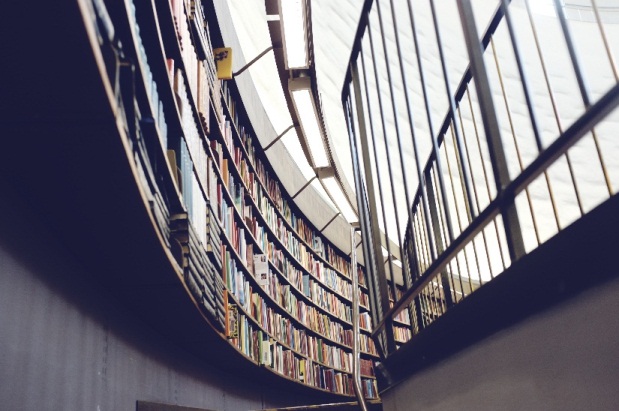 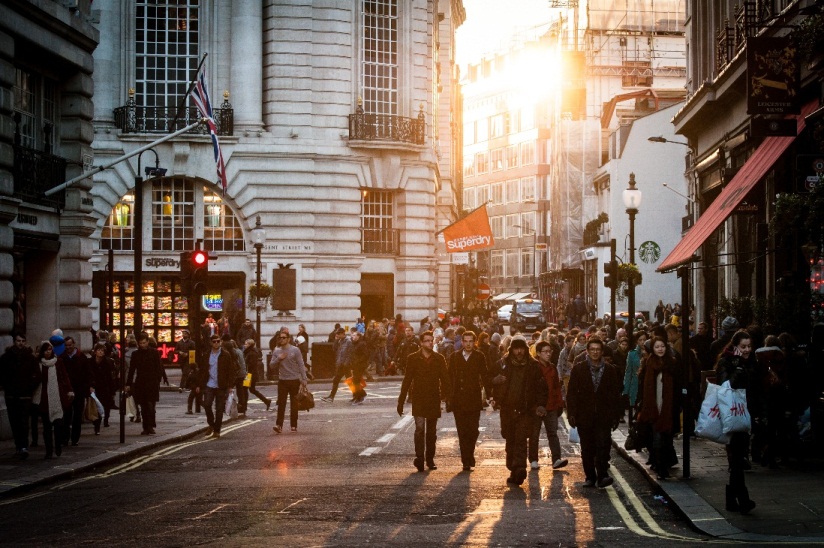 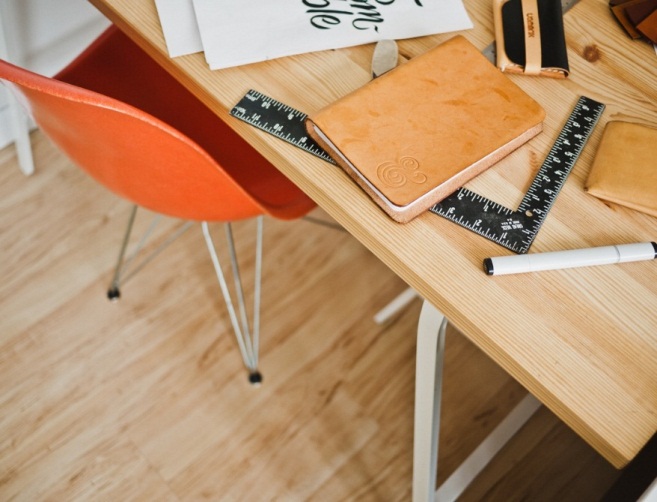 请输入标题
请输入标题
请输入标题
请在此添加相关文字内容请在此添加相关文字内容请在此添加相关文字内容请在此添加相关文字内容
请在此添加相关文字内容请在此添加相关文字内容请在此添加相关文字内容请在此添加相关文字内容
请在此添加相关文字内容请在此添加相关文字内容请在此添加相关文字内容请在此添加相关文字内容
LOGO
PLEASE
ADD  YOUR
TITLE
WRITE IT
SOMETHING
ABOUT
感谢您的观看指导
适用于企业年终总结/活动策划/总结汇报等
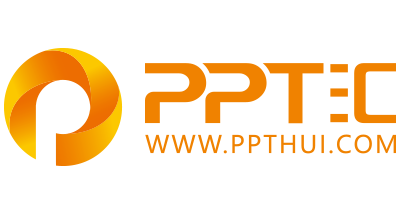 上万精品PPT模板全部免费下载
PPT汇    www.ppthui.com
PPT模板下载：www.ppthui.com/muban/            行业PPT模板：www.ppthui.com/hangye/
工作PPT模板：www.ppthui.com/gongzuo/         节日PPT模板：www.ppthui.com/jieri/
PPT背景图片： www.ppthui.com/beijing/            PPT课件模板：www.ppthui.com/kejian/
[Speaker Notes: 模板来自于 https://www.ppthui.com    【PPT汇】]
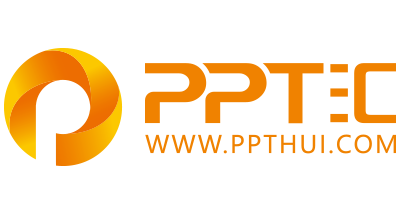 10000+套精品PPT模板全部免费下载
www.ppthui.com
PPT汇

PPT模板下载：www.ppthui.com/muban/            行业PPT模板：www.ppthui.com/hangye/
工作PPT模板：www.ppthui.com/gongzuo/         节日PPT模板：www.ppthui.com/jieri/
党政军事PPT：www.ppthui.com/dangzheng/     教育说课课件：www.ppthui.com/jiaoyu/
PPT模板：简洁模板丨商务模板丨自然风景丨时尚模板丨古典模板丨浪漫爱情丨卡通动漫丨艺术设计丨主题班会丨背景图片

行业PPT：党政军事丨科技模板丨工业机械丨医学医疗丨旅游旅行丨金融理财丨餐饮美食丨教育培训丨教学说课丨营销销售

工作PPT：工作汇报丨毕业答辩丨工作培训丨述职报告丨分析报告丨个人简历丨公司简介丨商业金融丨工作总结丨团队管理

More+
[Speaker Notes: 模板来自于 https://www.ppthui.com    【PPT汇】]